5
O‘zbek tili
sinf
Mavzu:
Dam olish kunim
(O‘tilganlarni takrorlash)
MUSTAQIL BAJARISH UCHUN TOPSHIRIQLAR
1. 3-mashq. Gaplarni ko‘chiring. Shakl-ko‘rinishni ifodalovchi so‘zlarni topib, tagiga chizing. (190-bet)
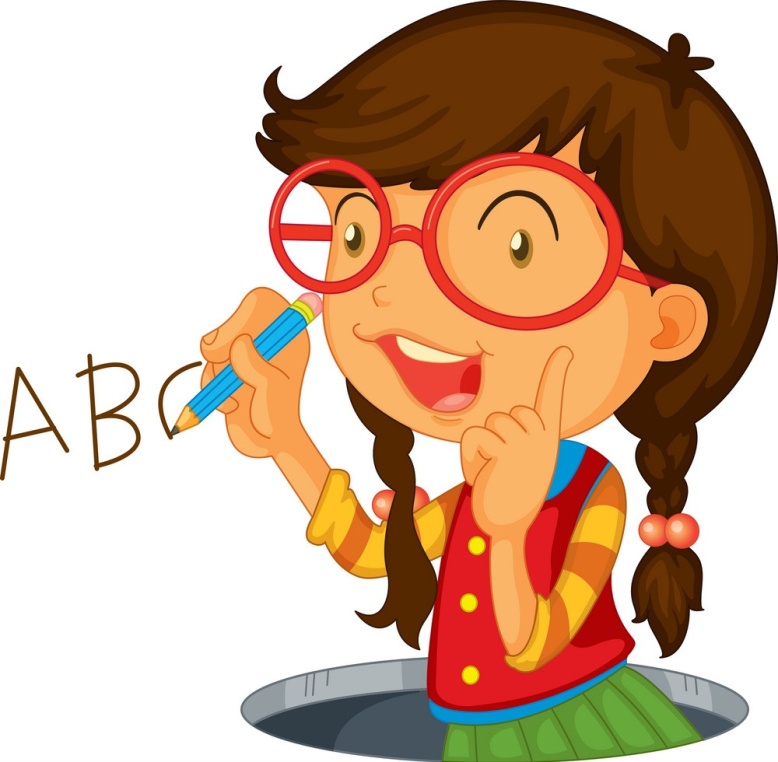 2. Transport vositalaridan foydalanish bo‘yicha tavsiyalaringizni yozing. (190-bet)
3-mashq (191-bet)
Gaplarni ko‘chiring. Shakl-ko‘rinishni ifodalovchi so‘zlarni topib, tagiga chizing.
1. Yo‘l qoidalari belgilari dumaloq, to‘rtburchak va 
uchburchak bo‘ladi. 2. Yengil avtomobilda qing‘ir-
qiyshiq yo‘ldan yurish qiyin. 3. Baland-past tepaliklar 
orqada qoldi. 4. O‘zbekistonda juda ko‘rkam 
avtomobillar ishlab chiqarilmoqda. 5. Metropoliten 
relslari tekis va silliq bo‘lishi shart.
1-topshiriq (191-bet)
Rasm asosida suhbatni o‘qing va davom ettiring.
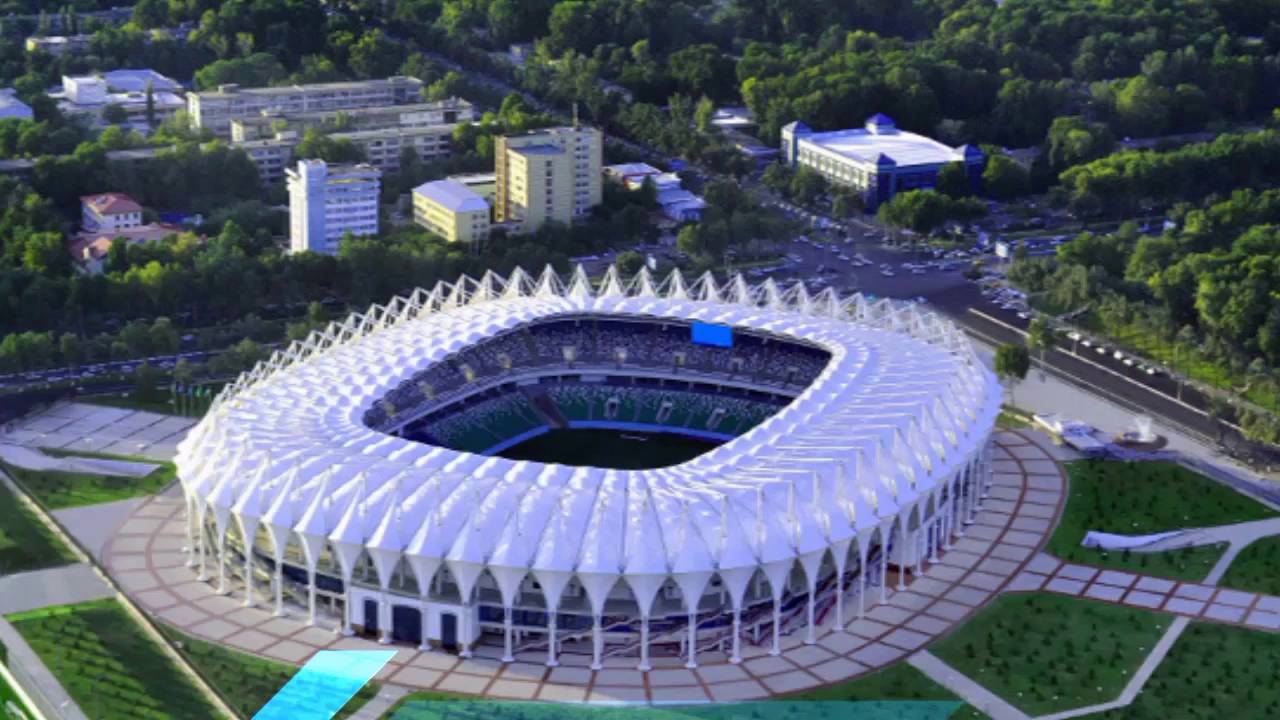 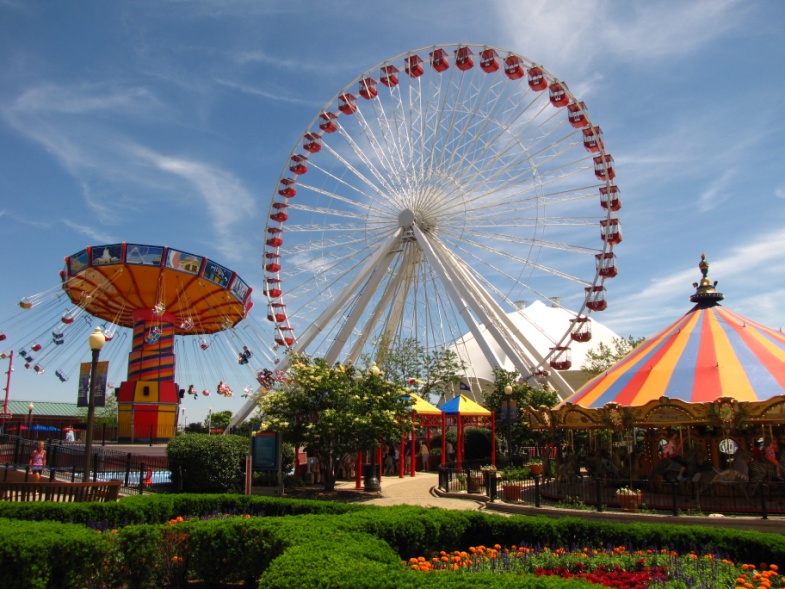 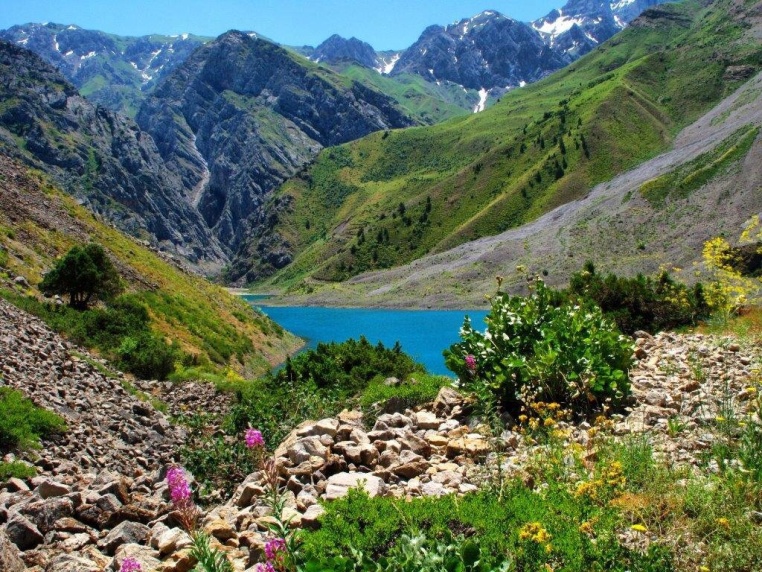 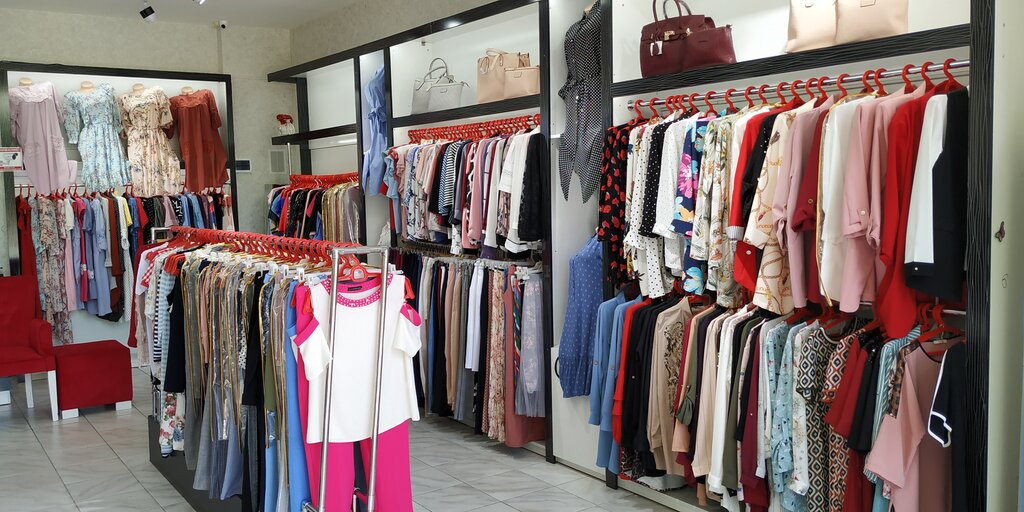 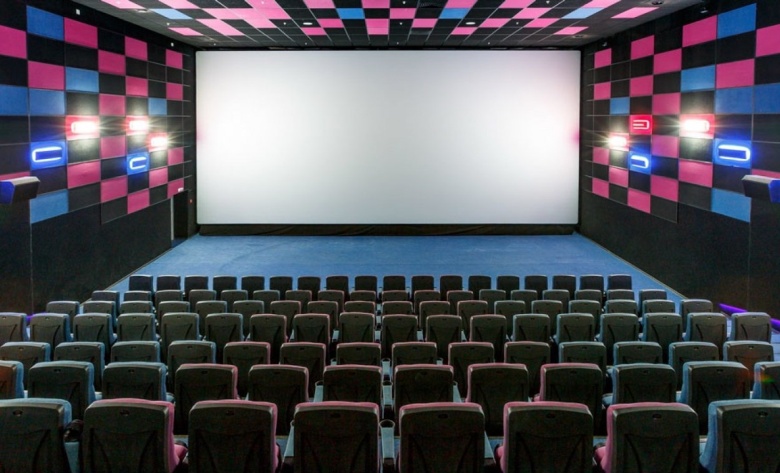 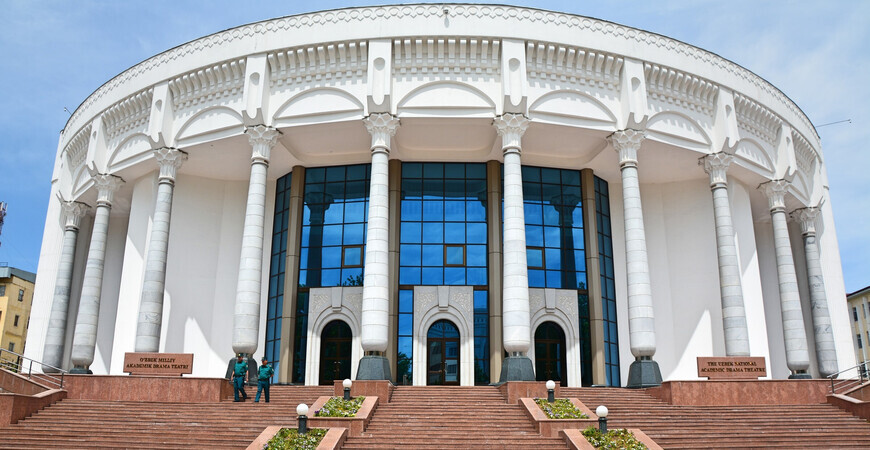 1-topshiriq (191-bet)
Rasm asosida suhbatni o‘qing va davom ettiring.
- Dam olish kuni qayerga 
bormoqchisan?
- Yakshanba kuni onam bilan 
bog‘ga bormoqchimiz …
- Sen-chi?
- Men oyimga uy ishlarida 
yordamlashmoqchiman …
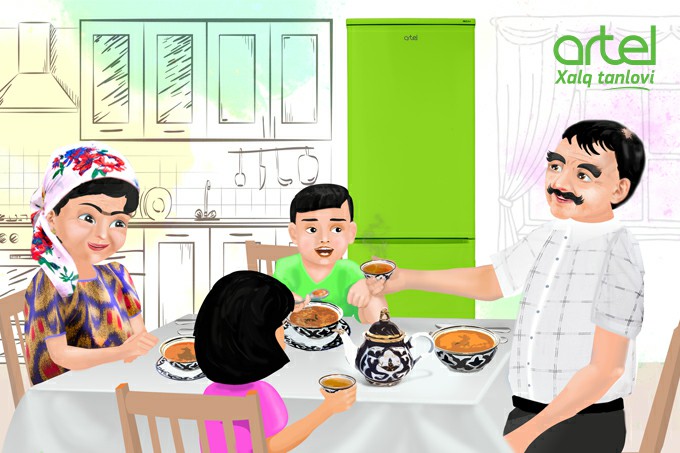 1-topshiriq (191-bet)
Rasm asosida suhbatni o‘qing va davom ettiring.
- Dam olish kuni qayerga 
bormoqchisan?
- Dam olish kuni dadam 
bilan baliq oviga 
bormoqchiman. Ular bilan 
birga qarmoqda baliq 
tutamiz.
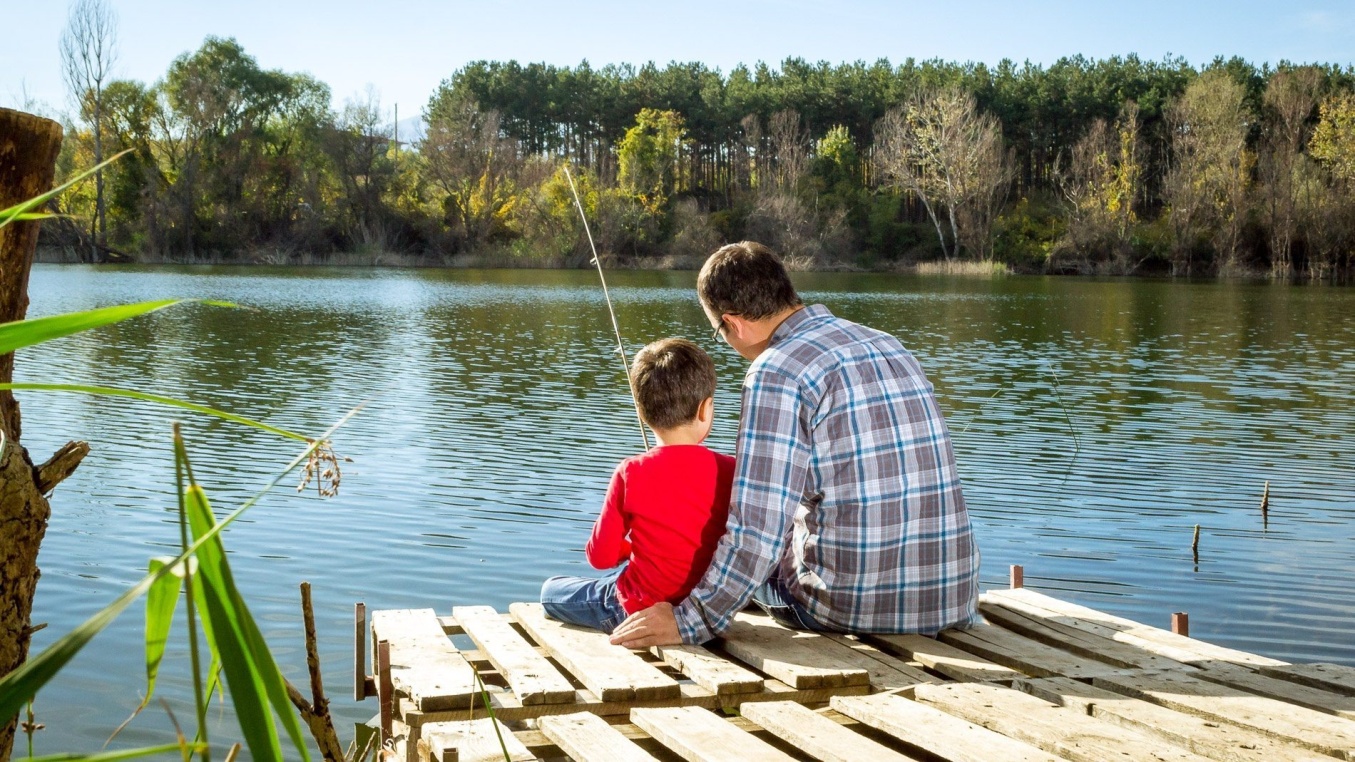 1-topshiriq (191-bet)
Rasm asosida suhbatni o‘qing va davom ettiring.
- Yakshanba kuni onam bilan 
bog‘ga bormoqchimiz …
- Sen-chi? 
- Men ham oila a’zolarimiz 
bilan dala hovlida dam 
olmoqchiman.
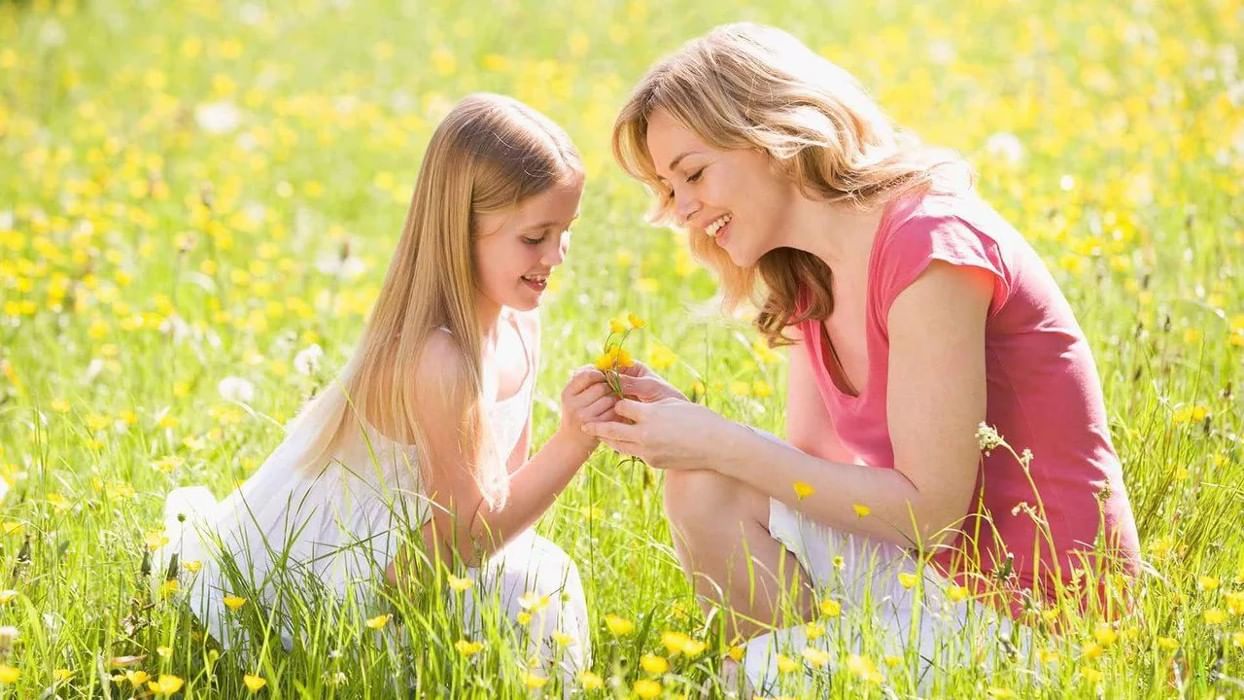 1-topshiriq (191-bet)
Rasm asosida suhbatni o‘qing va davom ettiring.
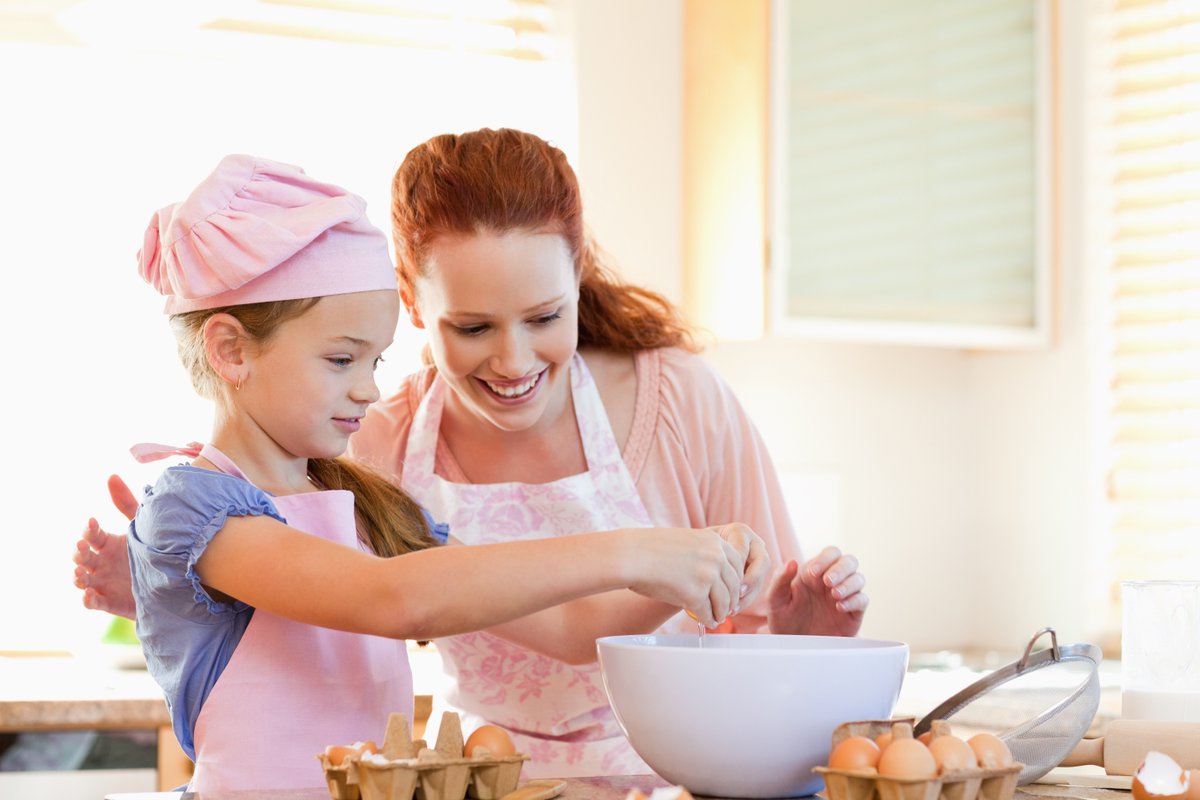 - Men oyimga uy ishlarida 
yordamlashmoqchiman.
- Oyim bilan birga mevali, 
tvorogli shirinliklar  
pishirmoqchimiz.
2-topshiriq (192-bet)
Mini testni bajaring. Berilgan gaplarning qaysi mavzularga tegishli ekanligini jadvalda belgilang.
Topshiriqni tekshiramiz (192-bet)
Dam olish kunim
3- topshiriq. O‘qing. So‘zlang. Savollarga yozma javob bering.
Bugun dam olish kuni. 
Oilamizning barcha 
a’zolari uyda. Kecha 
otam safardan qaytdi. 
Opam bilan men ertalab 
barvaqt turdik. Onamga uy 
ishlarida yordamlashdik.
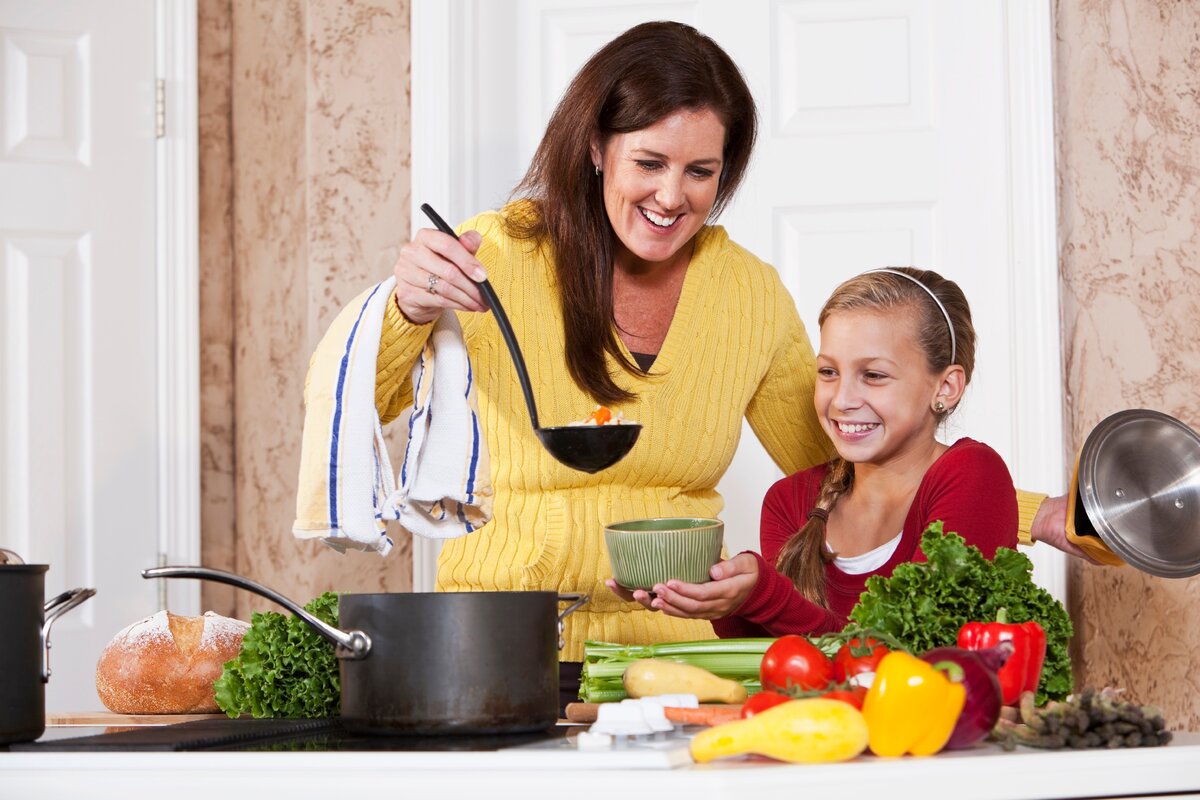 Dam olish kunim
3- topshiriq. O‘qing. So‘zlang. Savollarga yozma javob bering.
Tushlikdan so‘ng otam, 
onam, opam, ukam va men 
bobom bilan buvimni 
ko‘rgani mehmonga bordik. 
Ular juda xursand bo‘lishdi. 
Dam olish kunimiz maroqli 
va mazmunli o‘tdi.
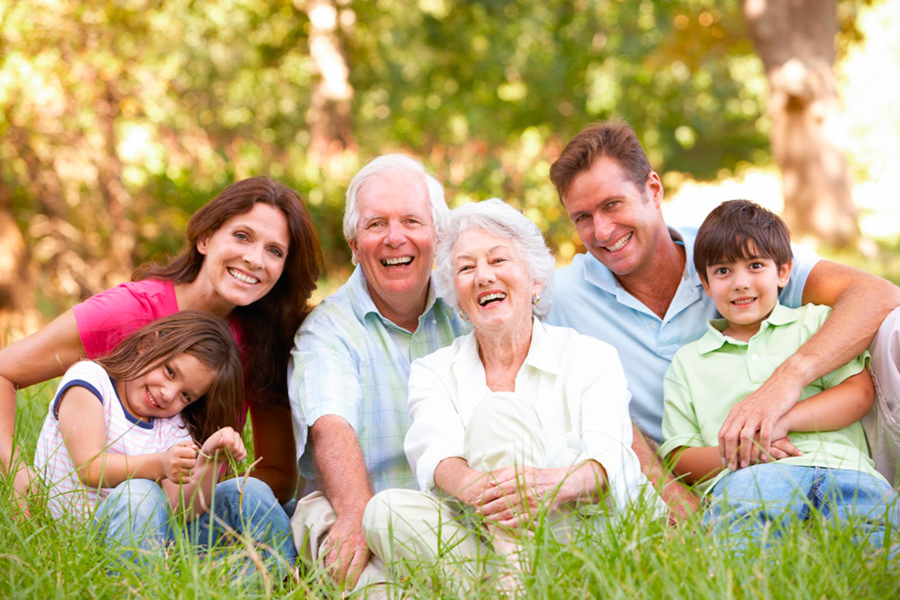 Savollar
1. Dam olish kuni deganda qaysi kunni tushunasiz?
2. Dam olish kuni uchun avvaldan reja tuzasizmi?
3. Dam olish kunini qanday o‘tkazishni yoqtirasiz?
“XOTIRA  MASHQI”
safar – командировка 
uy ishlari – домашние дела
mazmunli – содержательный
xursand bo‘lmoq – радоваться
maroqli – интересный
yordamlashmoq – помогать
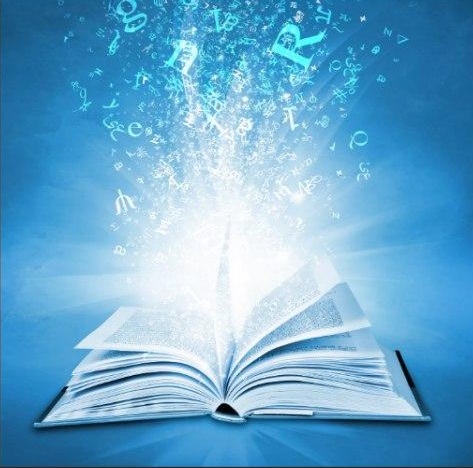 1-mashq (193-bet)
Nuqtalar o‘rniga kerakli so‘zlarni qo‘yib, gaplarni ko‘chiring.
Yakshanba … kuni. 2. Dam olish kuni 
haftaning … kuni.  3. Biz onam bilan … 
bordik. 4. Bog‘da … dam oldik. 5. Dam olish 
kuni … o‘tdi.
Foydalanish uchun so‘zlar: mazmunli, maroqli, dam olish, bog‘ga, yettinchi.
1-mashqni tekshiramiz (193-bet)
Nuqtalar o‘rniga kerakli so‘zlarni qo‘yib, gaplarni ko‘chiring.
1. Yakshanba dam olish kuni. 2. Dam olish 
kuni haftaning yettinchi kuni.  3. Biz onam 
bilan bog‘ga bordik. 4. Bog‘da maroqli dam 
oldik. 5. Dam olish kuni mazmunli o‘tdi.
2-mashq (193-bet)
Qavs ichidagi so‘roqlar o‘rniga mos so‘zlarni qo‘yib, gaplarni to‘ldiring va ona tilingizga tarjima qiling.
1. Ukam (qayerdan?) keldi. 2. Darsdan keyin 
(qayerda?) bo‘laman. 3. (kimga?) kitob oldim. 
4. Akamdan avval (qayerga?) qaytdim. 
5. Hashardan so‘ng (qayerga?) dam olgani 
bordik.
2-mashqni tekshiramiz (193-bet)
1. Ukam maktabdan keldi.
2. Darsdan keyin kutubxonada bo‘laman.
3. Akamga kitob oldim.
4. Akamdan avval uyga qaytdim
5. Hashardan so‘ng qishloqqa dam olgani bordik.
MUSTAQIL BAJARISH UCHUN TOPSHIRIQLAR
1. Dam olish kuningiz rejasini tuzing. (193-bet)
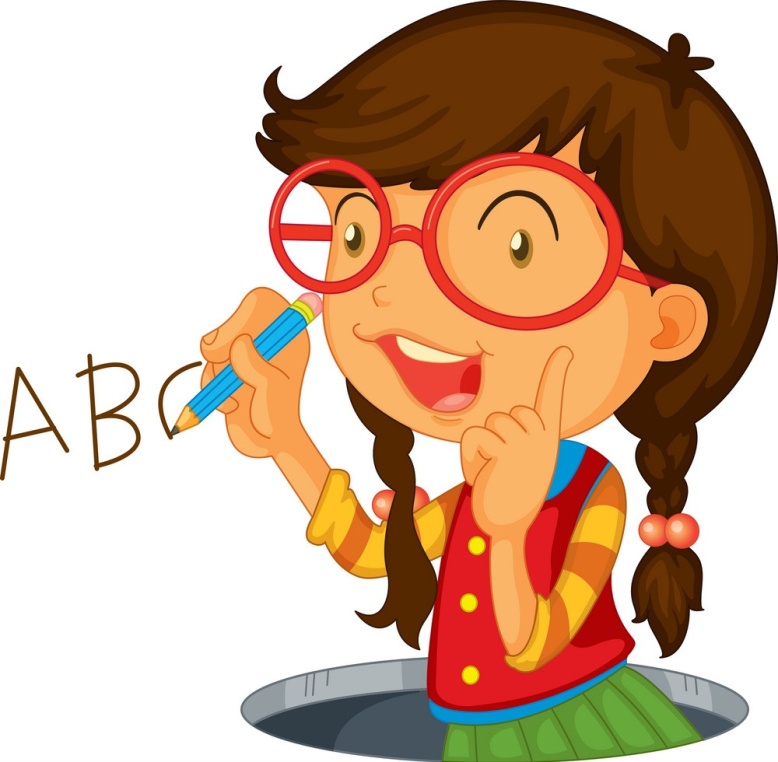 2. “Dam olish kuni nima uchun kerak?” mavzusida 4-5 gapdan iborat bog‘lanishli matn tuzing. (193-bet)